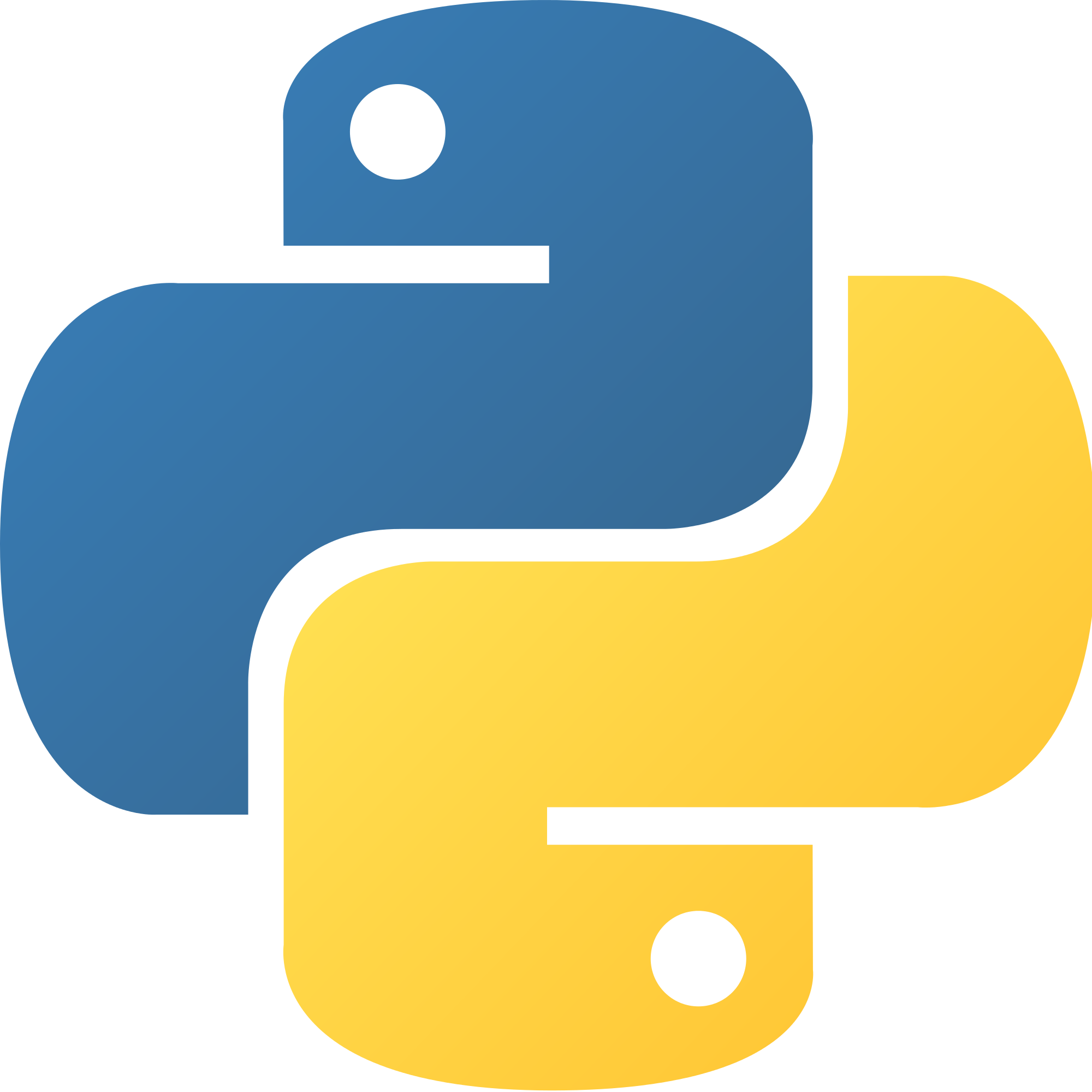 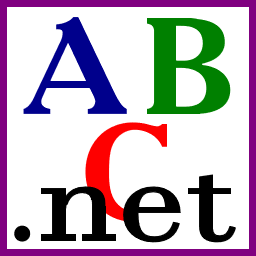 Переход с Python на PascalABC.NET
Михалкович С.С., miks@sfedu.ru
Минимальная программа
a = 5
b = 3.14
print(a, b)
begin
  var a := 5;
  var b := 3.14;
  Print(a,b)
end.
Python
PascalABC.NET
В Python сразу можно писать программу
В PascalABC.NET обязательно заключать программу в операторные скобки begin – end
Для коротких программ имеется возможность не писать внешний begin – end. Для этого в начале программы необходимо использовать символ ##
##
var a := 5;
var b := 3.14;
Print(a,b)
Переход с Python на PascalABC.NET
Слайд 2
Описание переменных
a = 5
b = 3.14
print(a, b)
begin
  var a := 5;
  var b := 3.14;
  Print(a,b)
end.
Python
PascalABC.NET
В Python не нужно описывать переменные. Первое присваивание вводит переменную в программу
В PascalABC.NET обязательно описание переменных (с ключевым словом var).
Переход с Python на PascalABC.NET
Слайд 3
Тип переменных
a = 5
b = float(3)
print(a, b)
begin
  var a: integer := 5;
  var b: real := 3;
  Print(a,b)
end.
Python
PascalABC.NET
В Python невозможно указать тип переменной – он определяется по типу присваиваемого выражения
В PascalABC.NET при описании можно явно указать тип переменных
Переход с Python на PascalABC.NET
Слайд 4
Изменение типа переменной
Python
PascalABC.NET
a = 5
a := 'ABC'
begin
  var a := 5;
  a := 'ABC'; // ошибка!
end.
В Python переменной можно присвоить значение другого типа – она поменяет тип (динамическая типизация)
В PascalABC.NET тип переменной фиксируется при описании и потом не может быть изменен (статическая типизация, это эффективнее)
Переход с Python на PascalABC.NET
Слайд 5
Целый тип
a = 123456789123456789123456789
Python
PascalABC.NET
В Python целый тип – это длинное целое. Это универсально, но долго работает
В PascalABC.NET много целых типов (это нужно для эффективности). Основной – тип integer – именно к этому типу принадлежат литеральные константы 25  -387 и т.д.
Самое большое значение типа integer равно 2147483647
##
var a := 2147483647; // a - integer
Переход с Python на PascalABC.NET
Слайд 6
Операции целочисленного деления
Python
PascalABC.NET
print(13 // 4)
print(13 % 4)
##
Print(13 div 4)
Print(13 mod 4)
В Python для целочисленного деления используется операция //, для остатка от целочисленного деления – операция %
В PascalABC.NET для целочисленного деления используется операция div, для остатка от целочисленного деления – операция mod
Переход с Python на PascalABC.NET
Слайд 7
Отступы
##
var (a,b) := (2,3);
var min: integer;
if a < b then
    min := a
else
    min := b
Python
PascalABC.NET
a,b = 2,3
if a < b:
    min = a
else:
    min = b
В Python чтобы подчеркнуть вложенность конструкций используются отступы. Для управляющих операторов при переходе к вложенной конструкции используется :
В PascalABC.NET отступы не являются частью языка и используются лишь для оформления программы:
Если во вложенной конструкции более одного оператора, используются операторные скобки begin – end
if a < b then
begin
    var c := a;
    a := b;
    b := c
end;
Переход с Python на PascalABC.NET
Слайд 8
Кортежи
##
var (name,age) := ('Иванов',18);
var t :=  ('Иванов',18);
(name,age) := t;
name, age = "Иванов", 18
t = "Иванов", 18
name, age = t
Python
PascalABC.NET
В Python для объединения нескольких значений в одно составное используются кортежи:
В PascalABC.NET для объединения нескольких значений в одно составное также используются кортежи:
Последняя операция называется распаковкой кортежа в переменные
Последняя операция называется распаковкой кортежа в переменные
Переход с Python на PascalABC.NET
Слайд 9
Условный оператор
Python
PascalABC.NET
a,b = 2,3
if a < b:
    min = a
else:
    min = b

if a < b:
    c = a
    a = b
    b = c
##
var (a,b) := (2,3);
var min: integer;
if a < b then
    min := a
else
    min := b;

if a < b then
begin
    var c := a;
    a := b;
    b := c
end;
Переход с Python на PascalABC.NET
Слайд 10
Оператор case выбора варианта
case ДеньНедели of
  1..5: Print('Будний');
  6,7: Print('Выходной');
end;
if ДеньНедели in range(1,6):
    print('Будний') 
elif ДеньНедели = 6 or ДеньНедели = 7:
    print('Выходной')
Python
PascalABC.NET
В Python нет оператора выбора варианта – вместо него используются цепочечные if:
В PascalABC.NET для объединения нескольких значений в одно составное также используются кортежи:
Переход с Python на PascalABC.NET
Слайд 11
Циклы с условием
##
var x := 0;
while x < 5 do
begin
  Print(x);
  x += 1  
end;
x = 0
while x < 5:
    print(x, end=' ')
    x += 1
Python
PascalABC.NET
В Python имеется один цикл с условием – while:
В PascalABC.NET цикл while записывается аналогично
В PascalABC.NET имеется также цикл repeat-until с проверкой условия в конце:
##
var x := 0;
repeat
  Print(x);
  x += 1  
until x >= 5;
Переход с Python на PascalABC.NET
Слайд 12
Цикл с известным количеством повторений
for i in range(10):
  print('*',end='')
## 
loop 10 do
  Write('*')
Python
PascalABC.NET
В Python цикл от 1 до 10 записывается так:
В Python цикл "повторить 10 раз" записывается так:
В PascalABC.NET "повторить 10 раз" записывается так:
В PascalABC.NET цикл от 1 до 10 записывается так:
for i in range(1,11):
  print(i,end=' ')
##
for var i:=1 to 10 do
  Print(i);
В Python цикл по последовательности – "родной" и единственный. Повторим:
В PascalABC.NET цикл по последовательности записывается так:
for i in range(1,11):
  print(i,end=' ')
##
foreach var i in 1..10 do
  Print(i);
Переход с Python на PascalABC.NET
Слайд 13